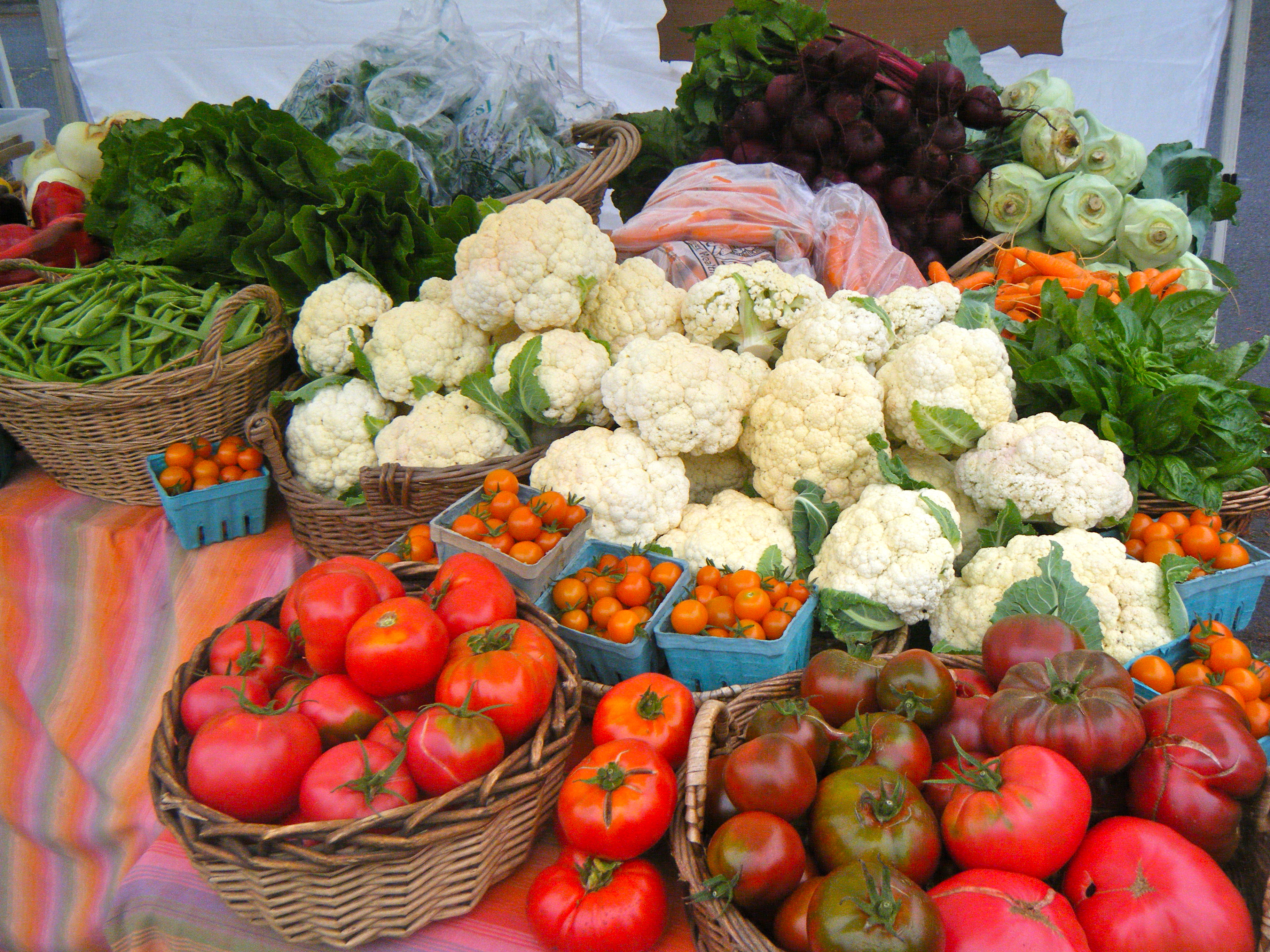 Planning Strategies for Plant Health
Carolina Lees
Corvus Landing Farm
Neskowin, OR
carolina@corvuslanding.com
corvuslanding.com
About the Farm
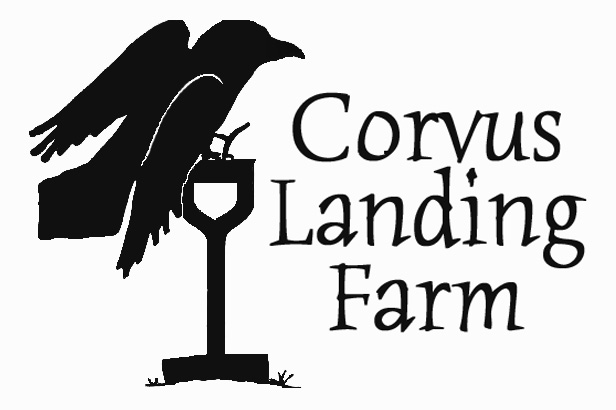 Started in 2010
1 acre in production, with around 30 vegetable crops, 4000 ft2 of greenhouse space, and a small nursery operation
We use all organic (uncertified) practices
Focus on cover cropping, variety selection, and soil building
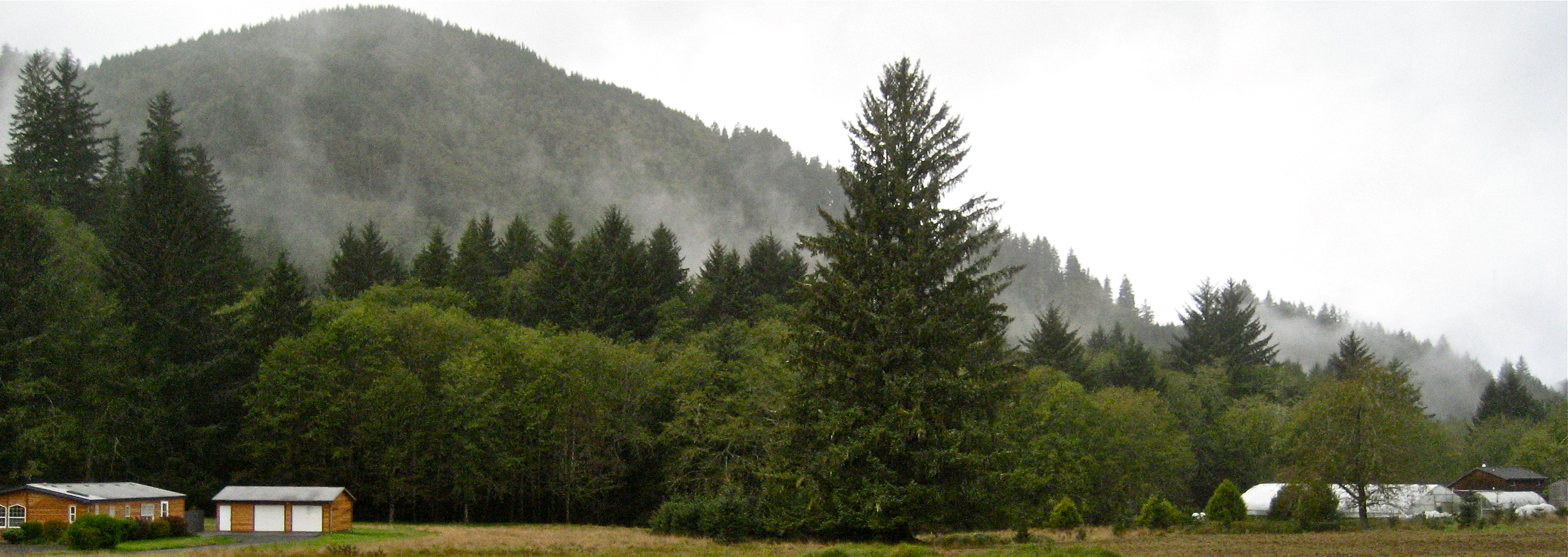 Healthy soil means healthy plants means healthy people.  Ride the wave.
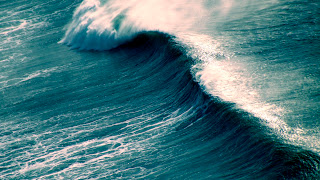 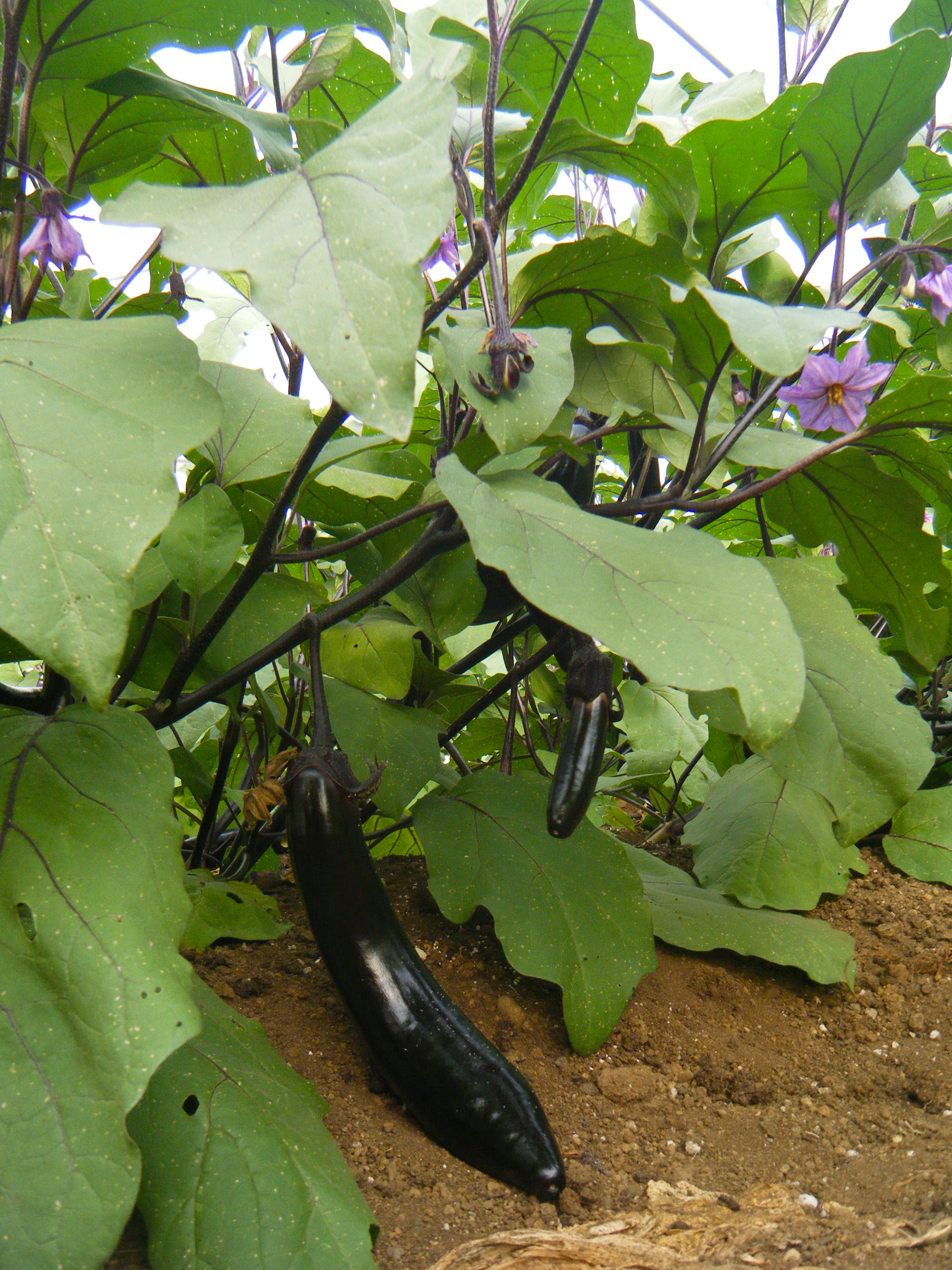 The wave breaks at different times for different plants:
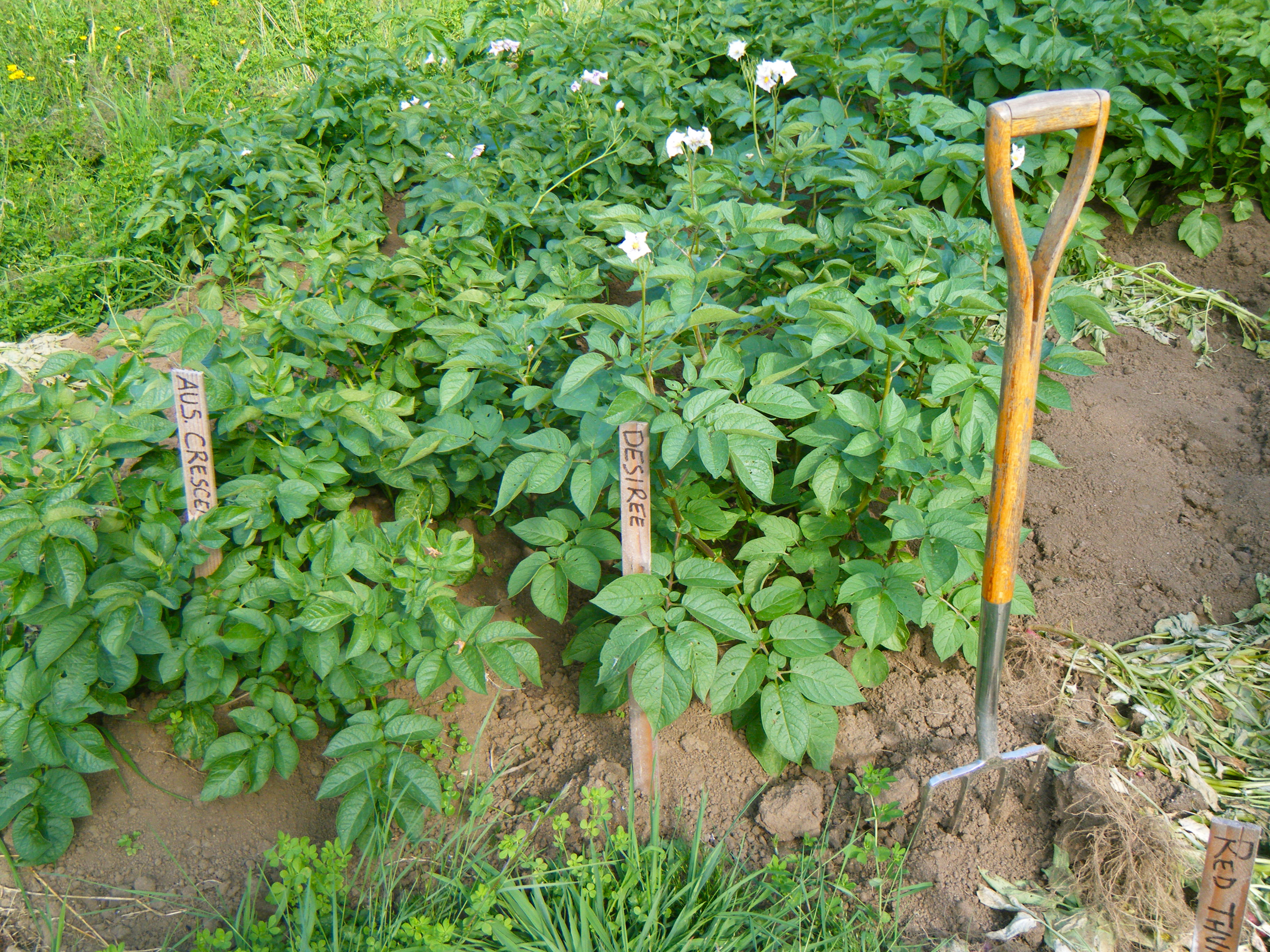 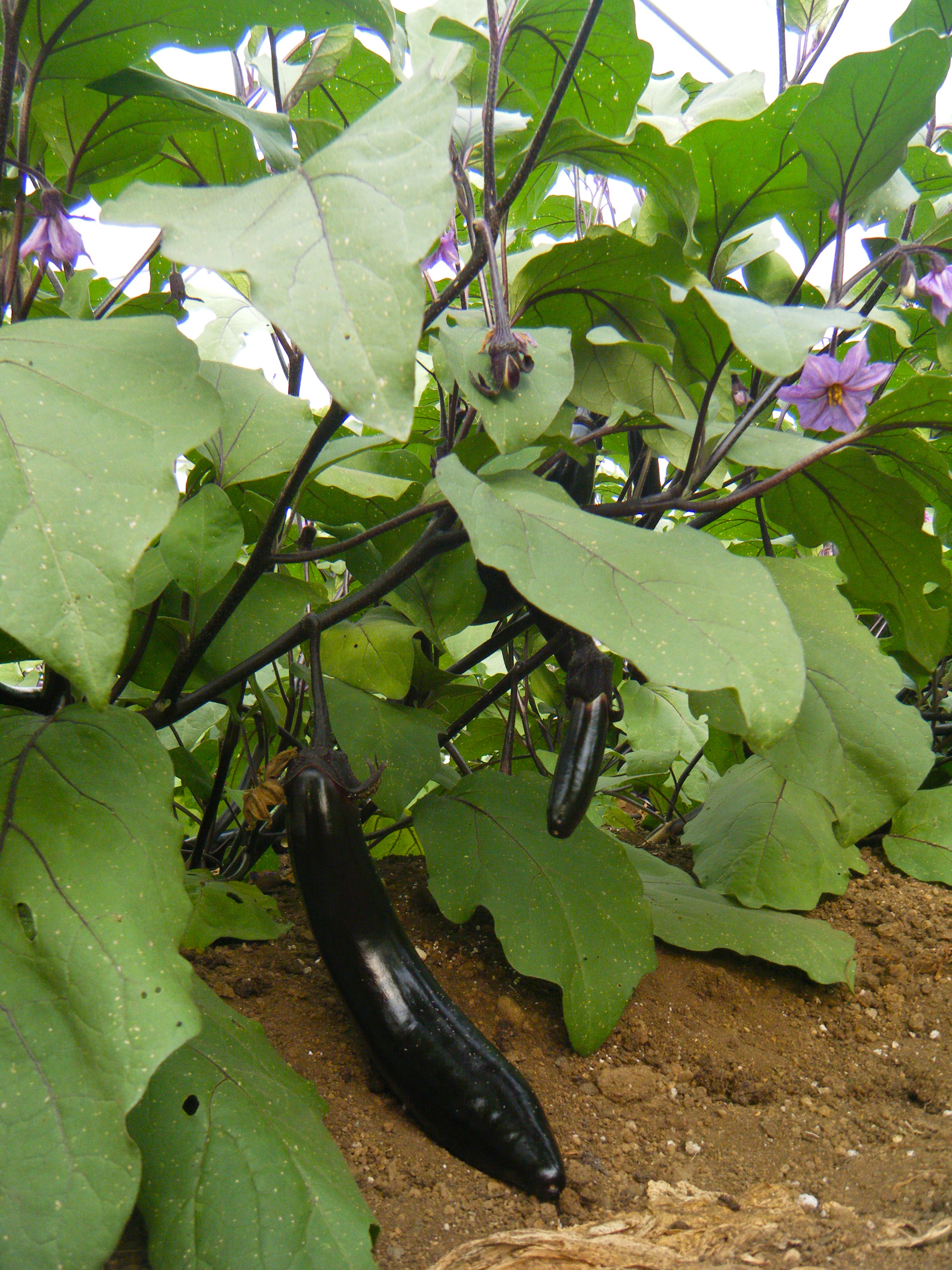 Leaves
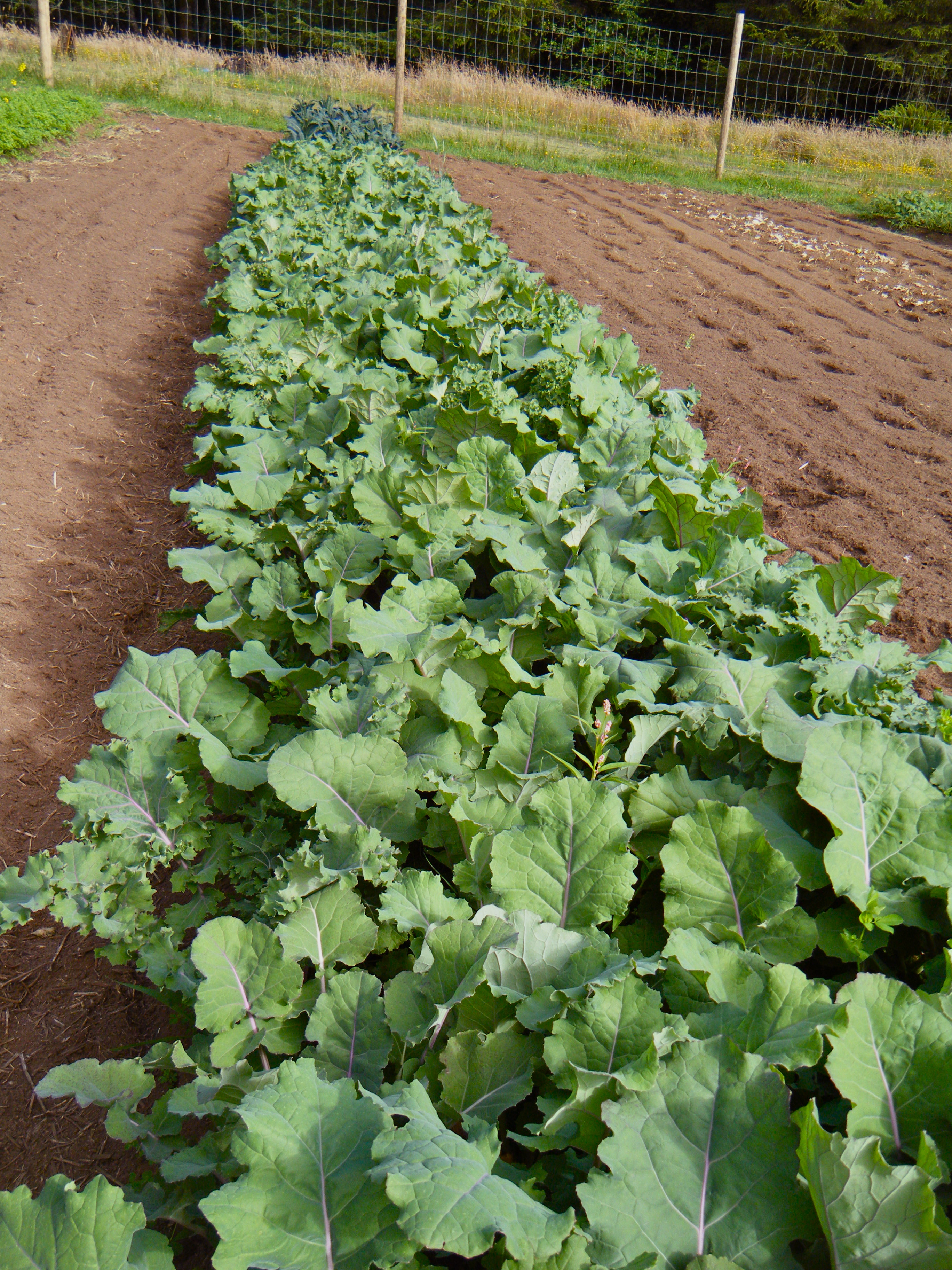 Roots
Fruits
What are the factors that contribute to plant health?
Nutrition
Climate conditions
Competition
Water
What can we control?
What strategies can we use?
[Speaker Notes: Talk about picture]
Transplants: Give crops a head start
[Speaker Notes: Origin of wave]
Nutrition
Spacing: a case of diminishing returns
Timing: the fourth dimension
So you have fertile soil and an efficient irrigation system.  You can go ahead and plant whenever you want, right?
Um, no.
Cold soils have limited nutrient availability.
It is important to not plant too early or too late.
So how do you know when is the right time?
How do you get steady yields throughout the season?
Remember, timing is critical for cover crops too!
We start sowing in late August (earlier for intercropped crimson clover).  We try to have it all sown by October 1.
Variety Selection
Plant what wants to grow, when it wants to grow
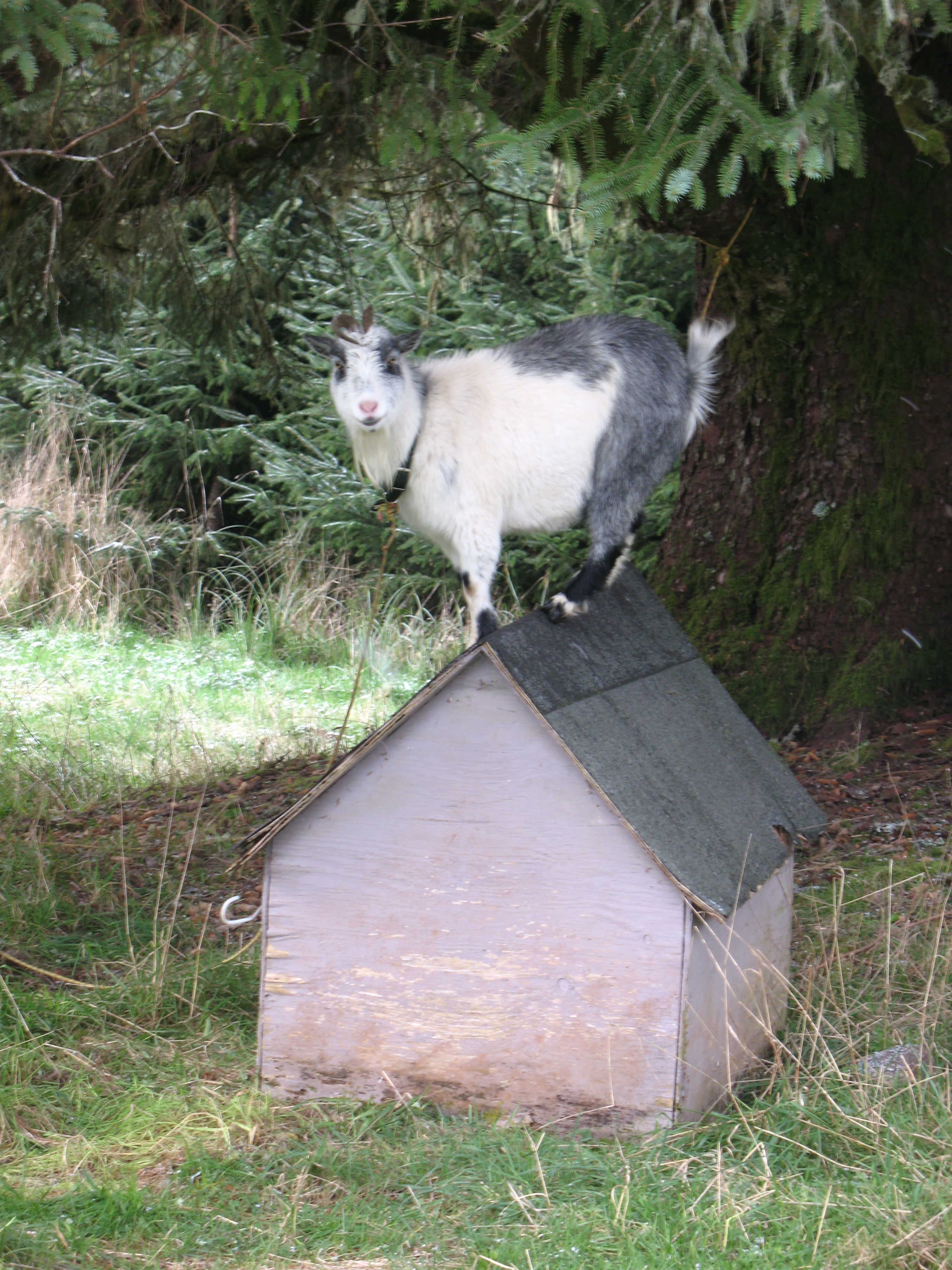 Planning Strategies for Plant Health
Carolina Lees
Corvus Landing Farm
Neskowin, OR
carolina@corvuslanding.com
corvuslanding.com